ОСЕНЬ - ДИВНАЯ ПОРА!
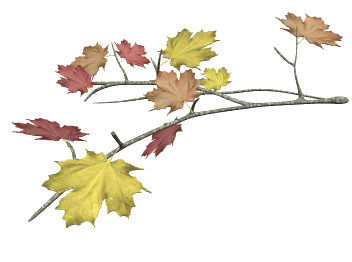 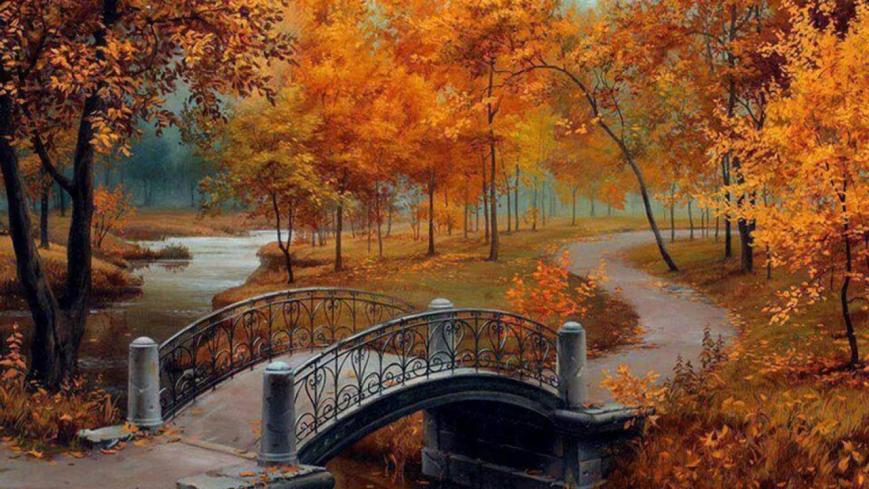 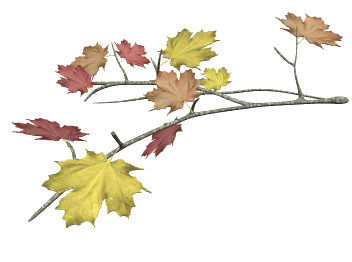 Сентябрь. Ранняя осень.
Солнца лучик в тучках тает, 
День быстрее убегает. 
Лес наполнился грибами, 
Лист, иголки под ногами.
 На траве росинки тают,
 Грибников в лес приглашают.
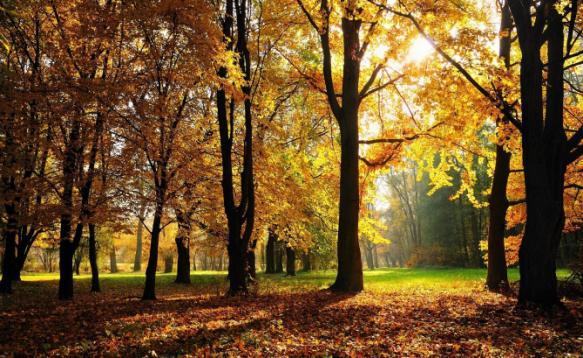 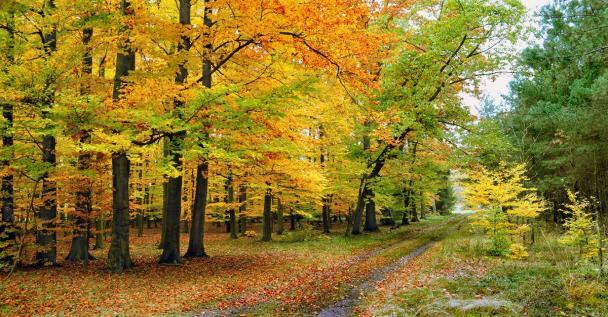 ТОЛЬКО ЗАКОНЧИЛОСЬ ЛЕТО, НО В ПРИРОДЕ И ПОГОДЕ НАЧАЛИСЬ ИЗМЕНЕНИЯ. ДАВАЙТЕ С ВАМИ ПОПРОБУЕМ ВСПОМНИТЬ ПРИМЕТЫ ЭТОГО МЕСЯЦА.
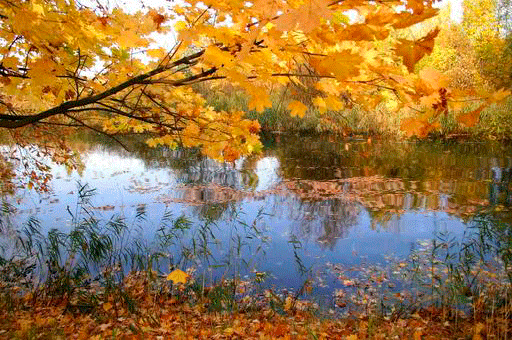 ЛЕС В СЕНТЯБРЕ НАМ ПРИНОСИТ:                          		ЯГОДЫ
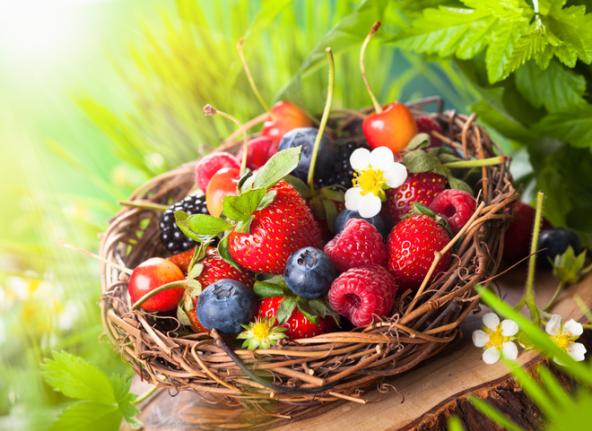 ГРИБЫ
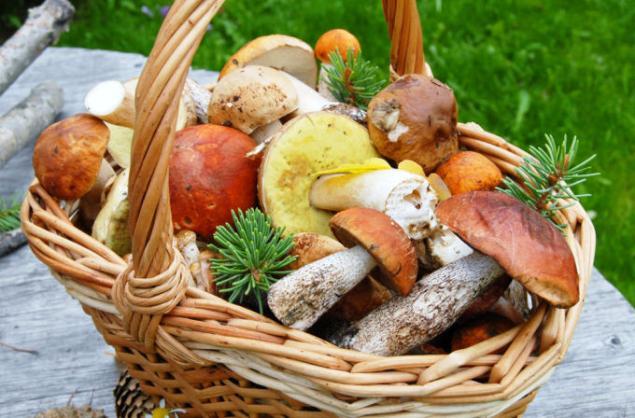 ДЕНЬ СТАНОВИТСЯ КОРОЧЕ А НОЧЬ ДЛИННЕЕ
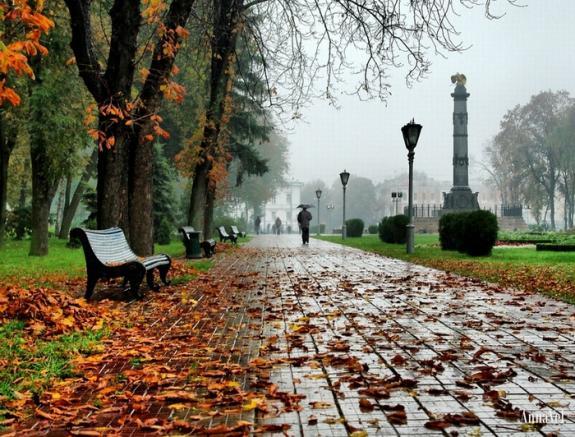 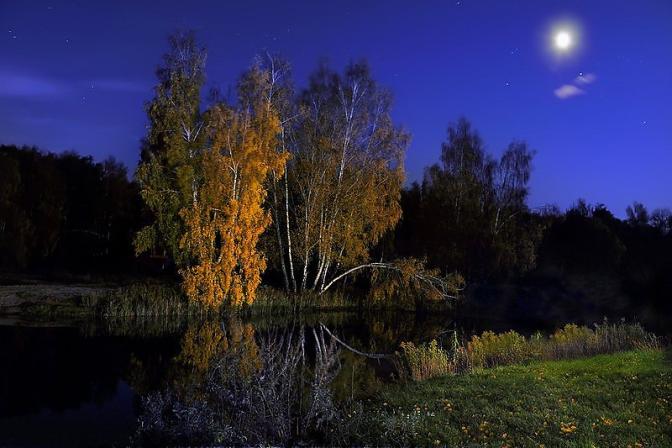 НА ПОЛЯХ ПОСПЕВАЕТ УРОЖАЙ, В САДАХ СОЗРЕЛИ ФРУКТЫ И ЯГОДЫ
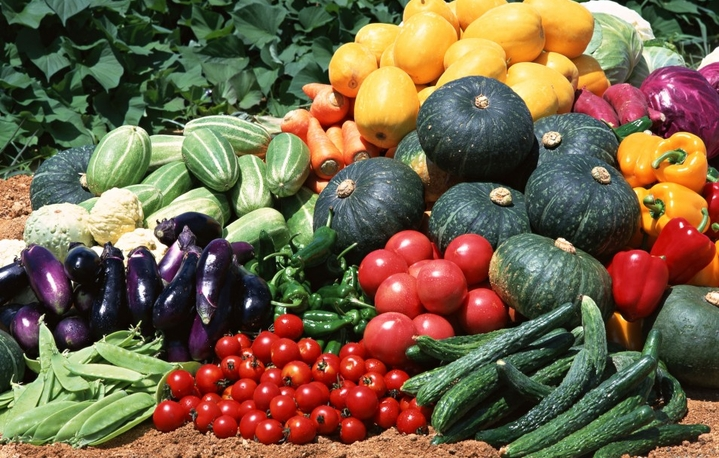 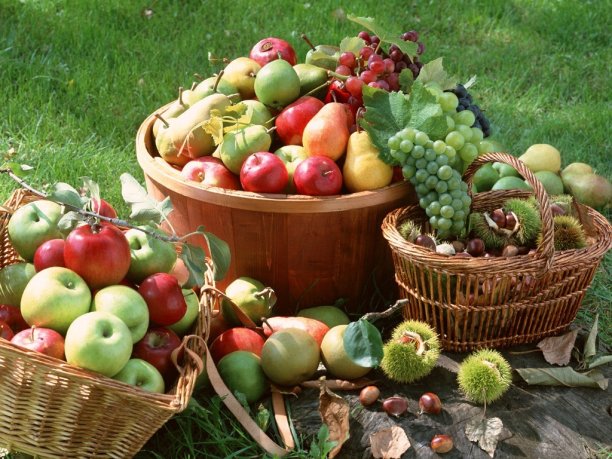 ЛЮДИ СОБИРАЮТ УРОЖАЙ
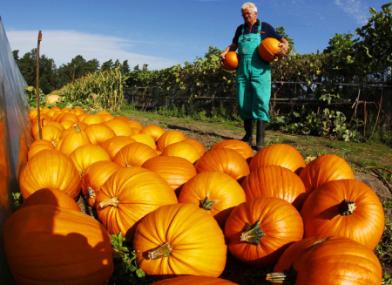 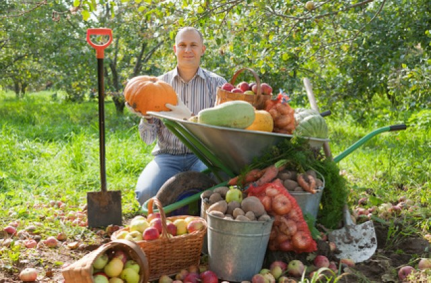 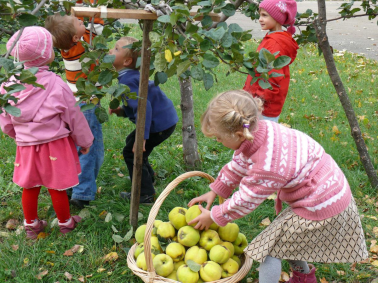 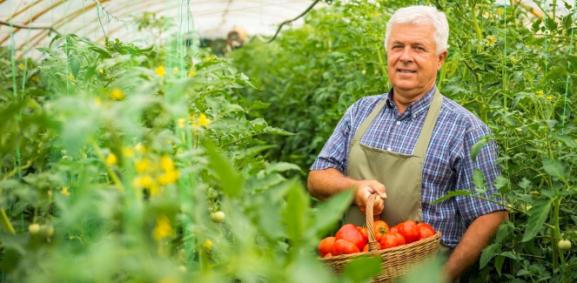 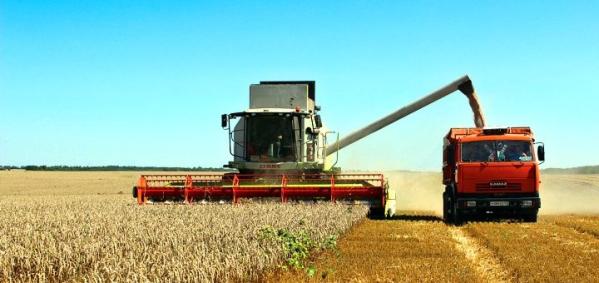 ЛЮДИ ДЕЛАЮТ ЗАГОТОВКИ НА ЗИМУ
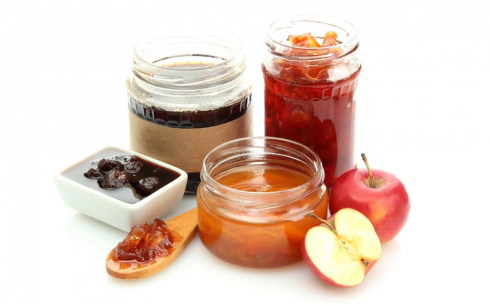 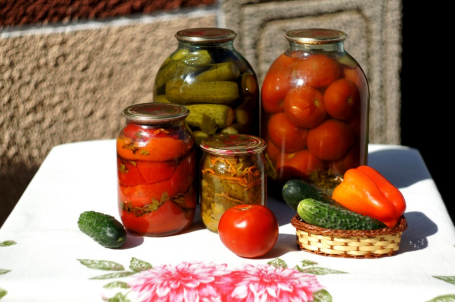 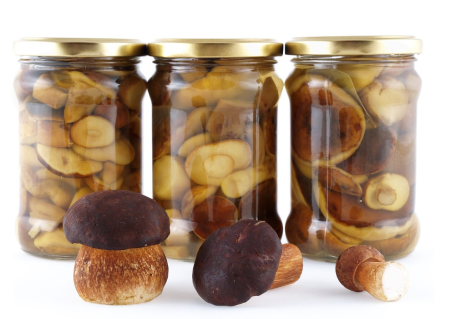 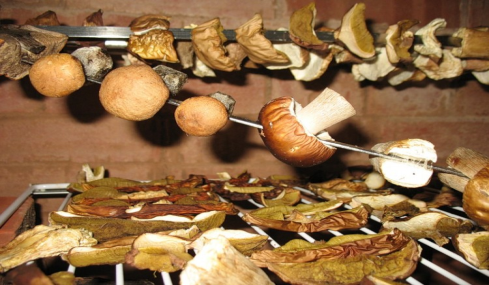 ОКТЯБРЬ. ЗОЛОТАЯ ОСЕНЬ.
Падают, падают 
листья,
В нашем саду 
листопад. 
Желтые, красные
 листья 
По ветру вьются,
 летят.
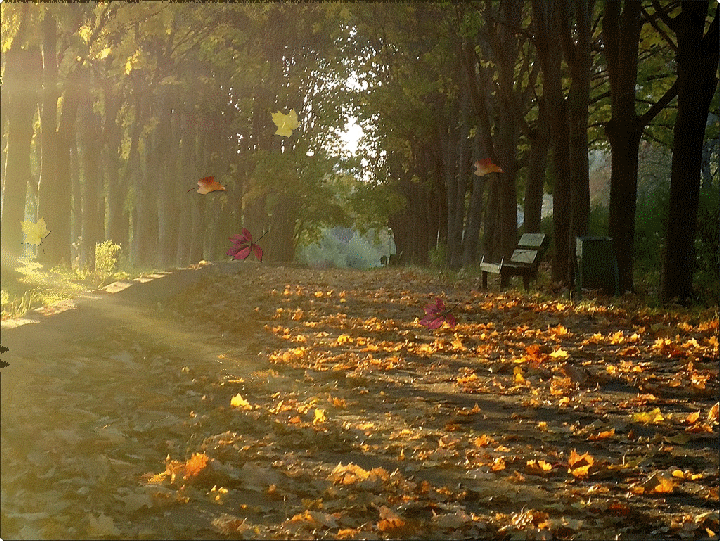 ЛИСТЬЯ БЕРЕЗЫ ЖЕЛТЕЮТ
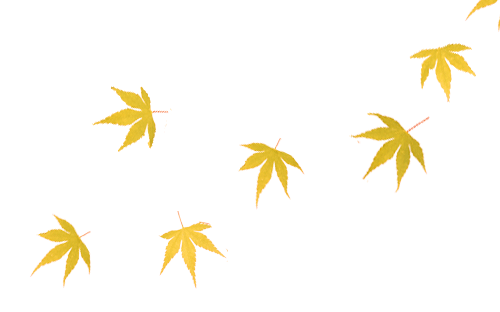 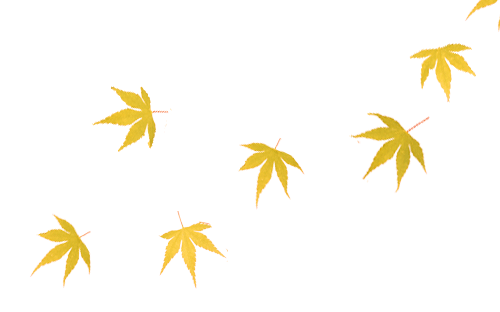 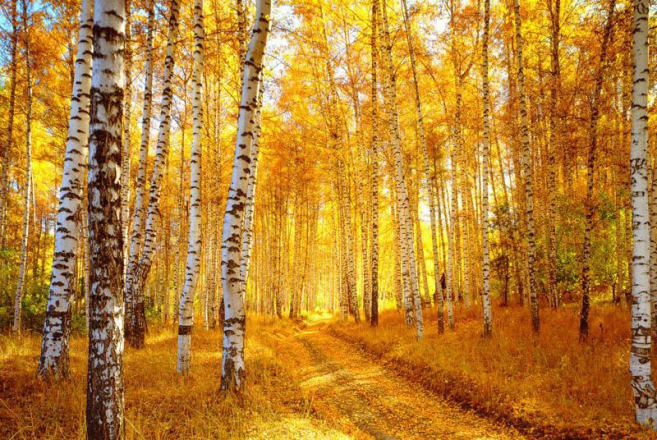 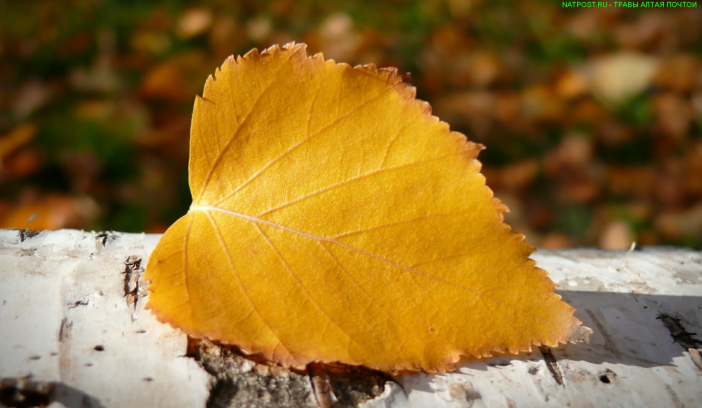 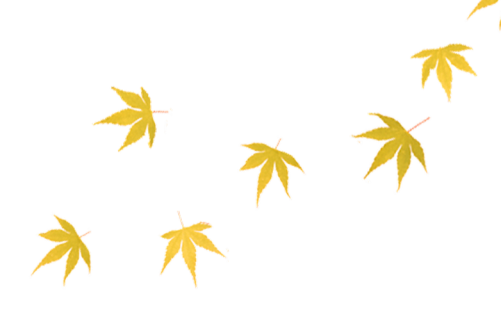 ДУБОВЫЕ ЛИСТЬЯ БАГРОВЕЮТ
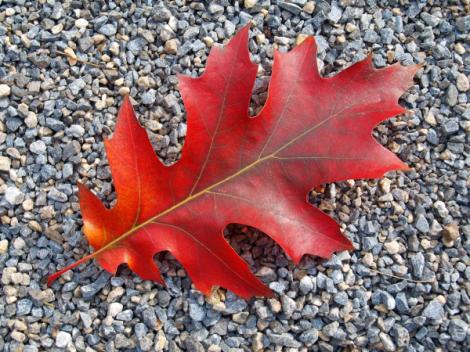 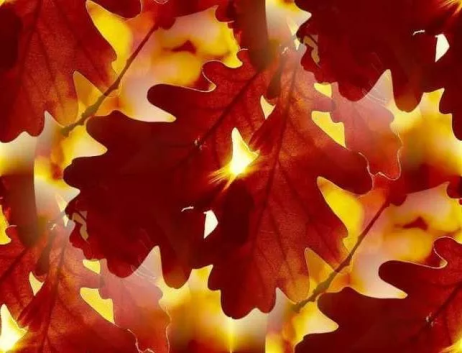 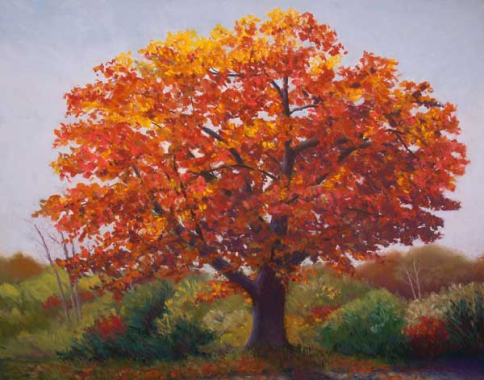 ЛИСТЬЯ РЯБИНЫ И КЛЕНА КРАСНЕЮТ
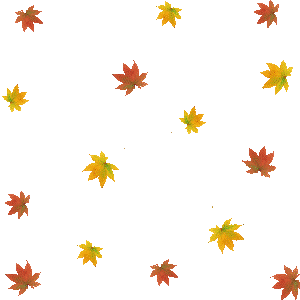 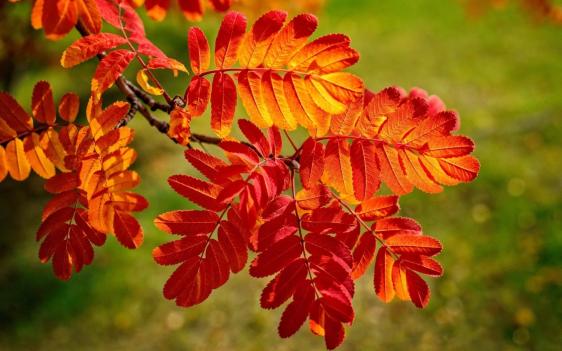 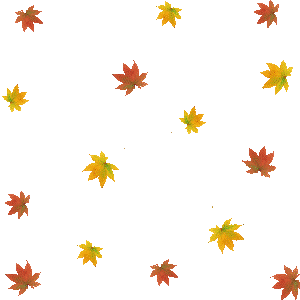 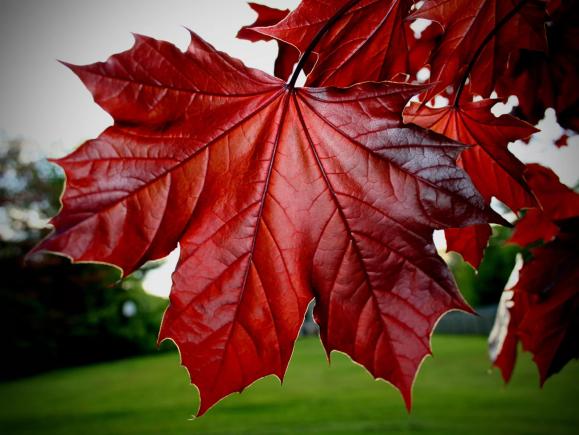 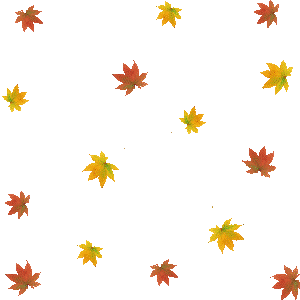 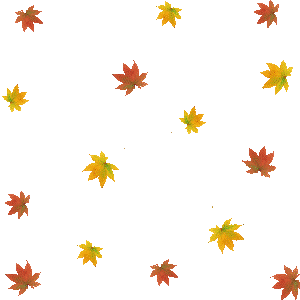 ЛИСТОПАД
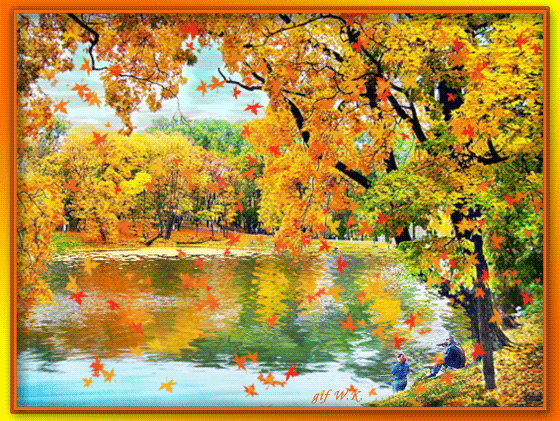 ВЕТЕР ГОНЯЕТ ПОД НОГАМИ ЛИСТЬЯ
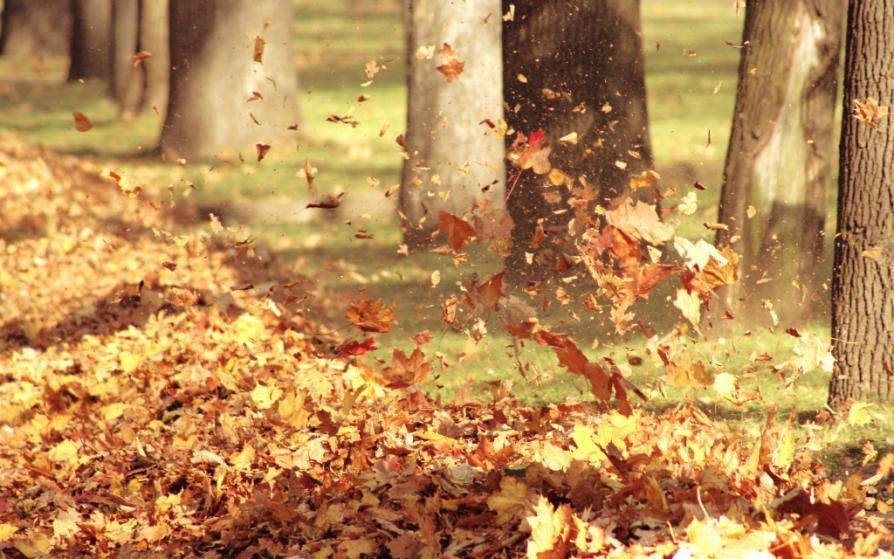 ОДЕЖДА НАША ИЗМЕНИЛАСЬ
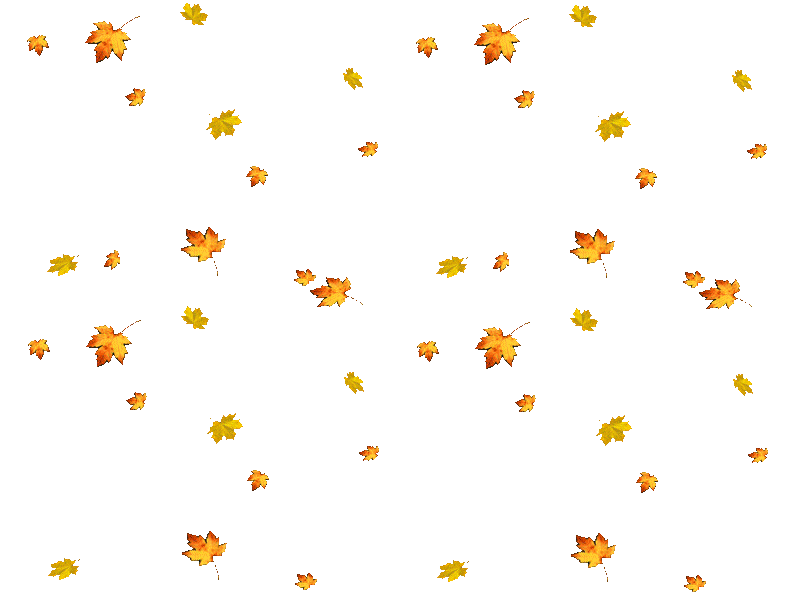 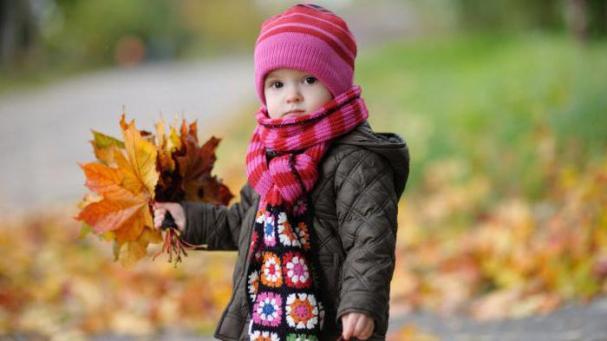 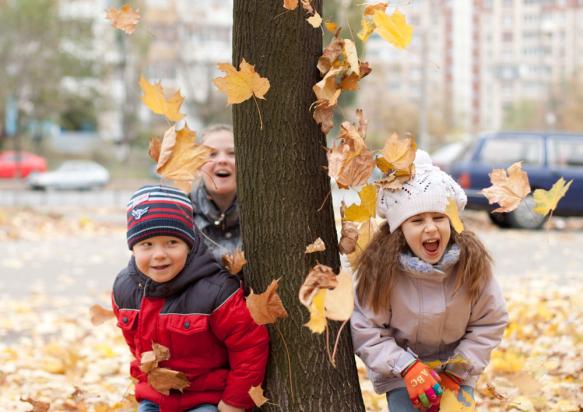 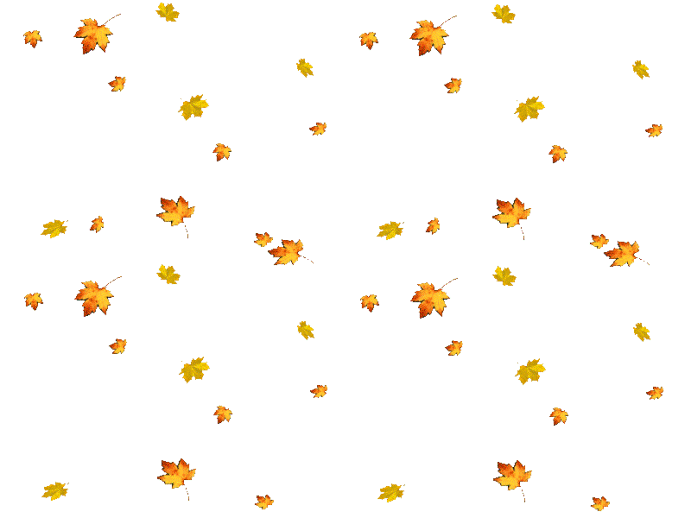 НОЯБРЬ. ПОЗДНЯЯ ОСЕНЬ.
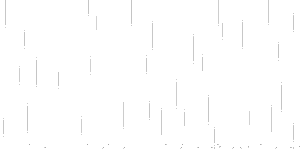 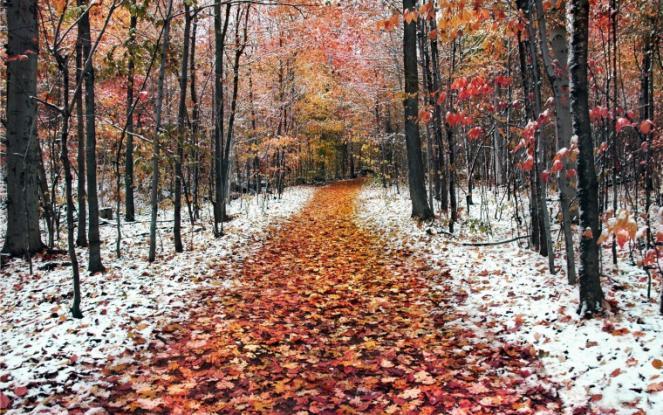 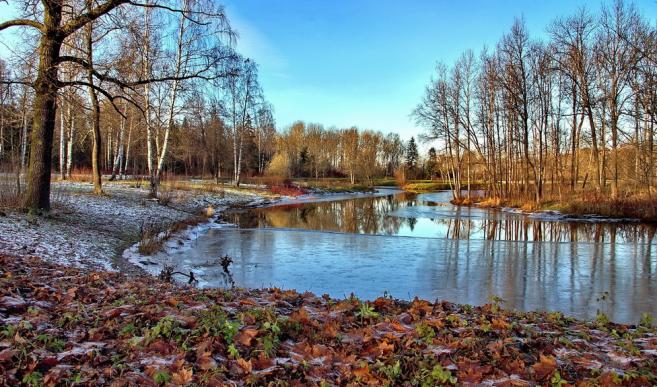 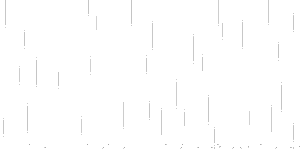 НЕБО ХМУРОЕ, ПАСМУРНОЕ
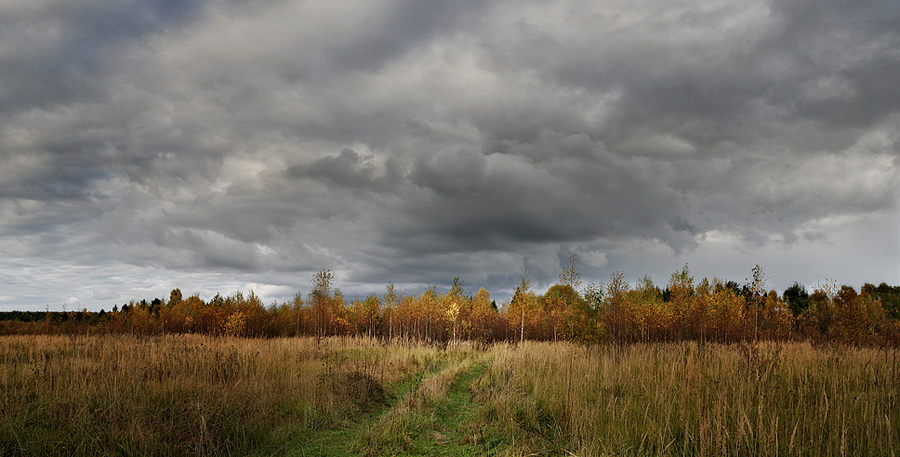 ВСЕ ЧАЩЕ ИДЕТ ДОЖДЬ
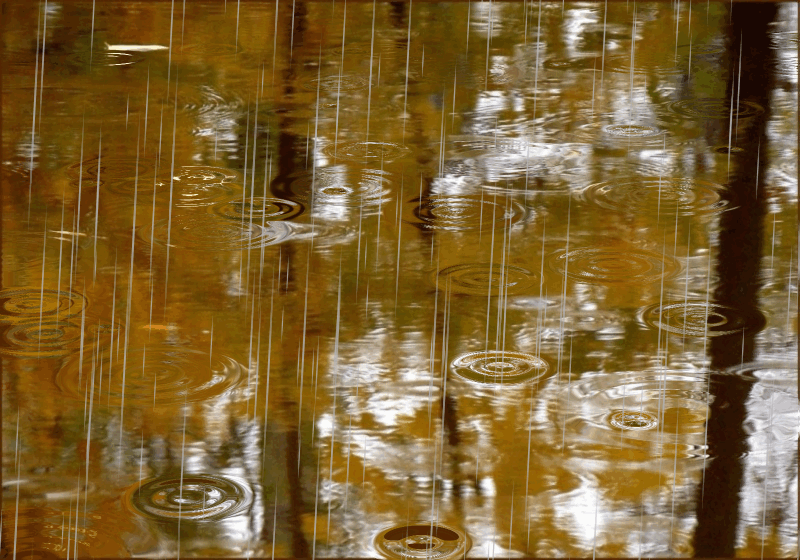 ЕЩЕ ОДНА ПРИМЕТА ПОЗДНЕЙ ОСЕНИ - ТУМАН
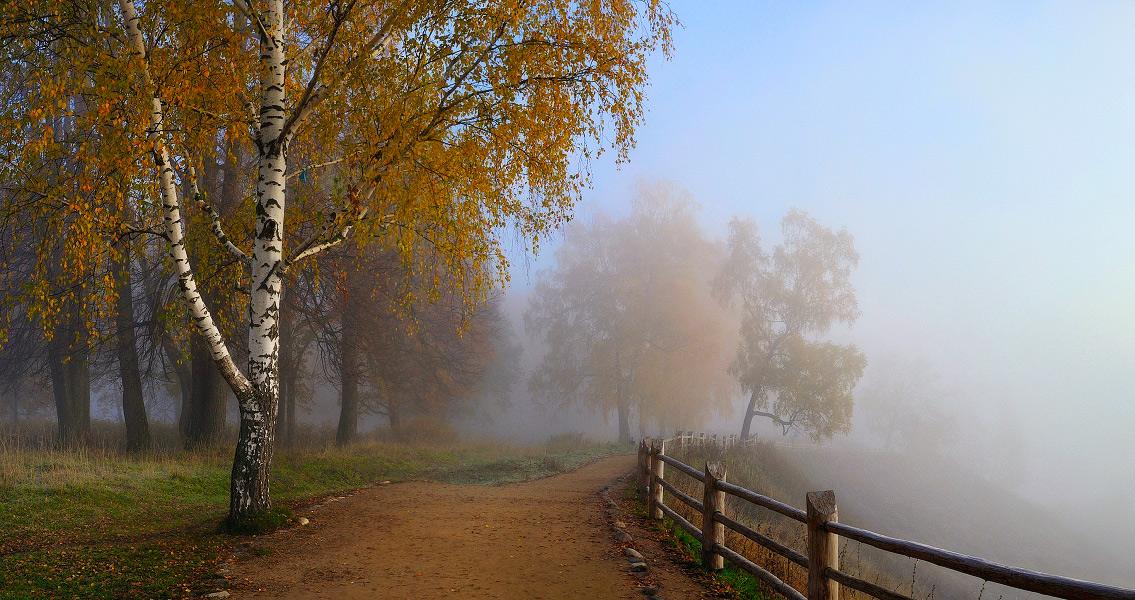 ПЕРВЫЙ СНЕГ
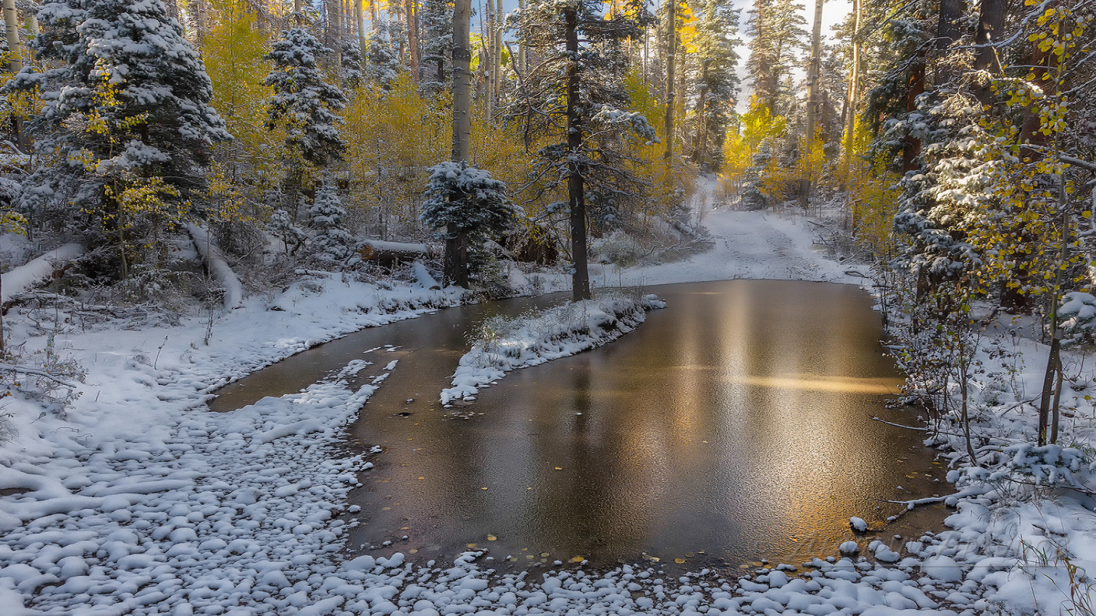 ЧТО ПРОИСХОДИТ С ПТИЦАМИ
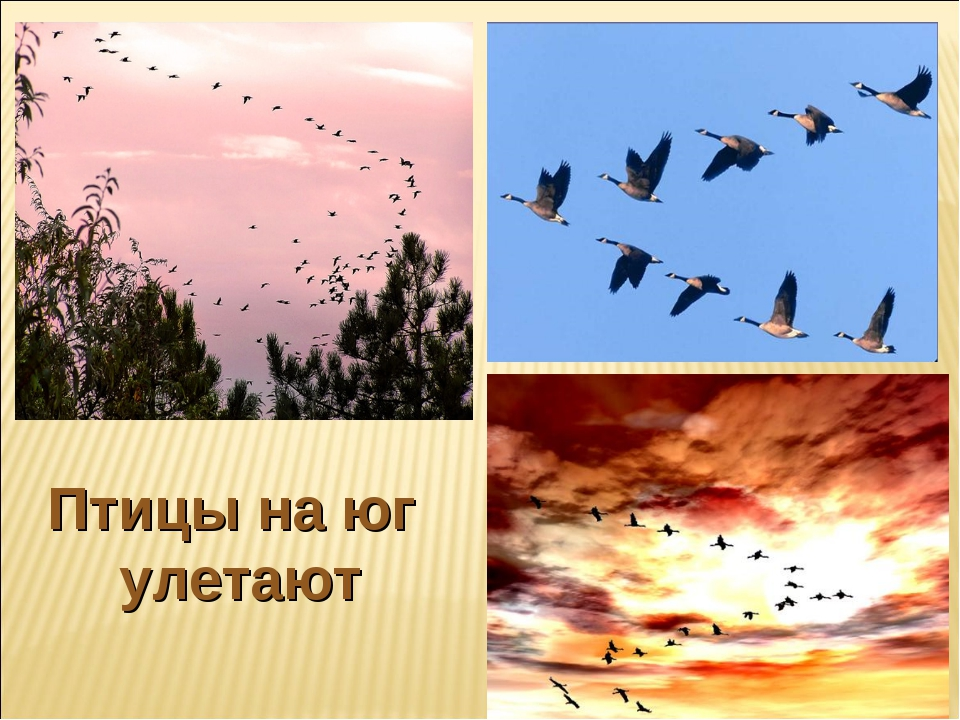 КАК МЕНЯЕТСЯ ЖИЗНЬ ЗВЕРЕЙ. ЗАЯЦ.
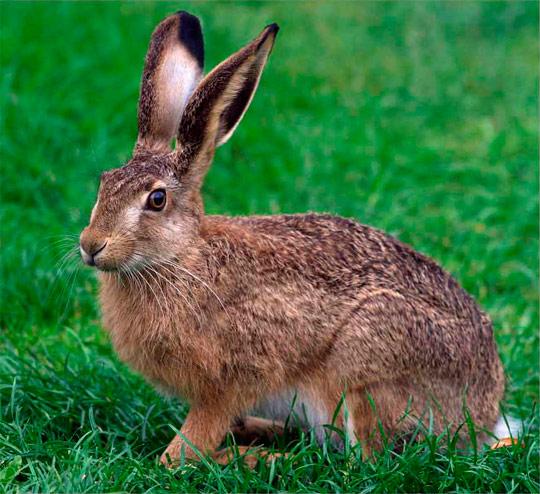 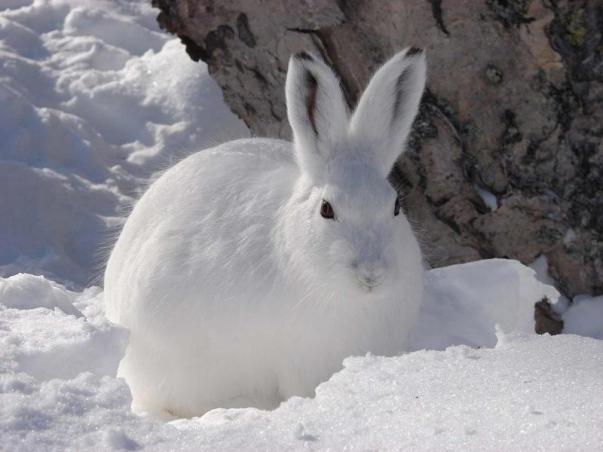 БЕЛОЧКА
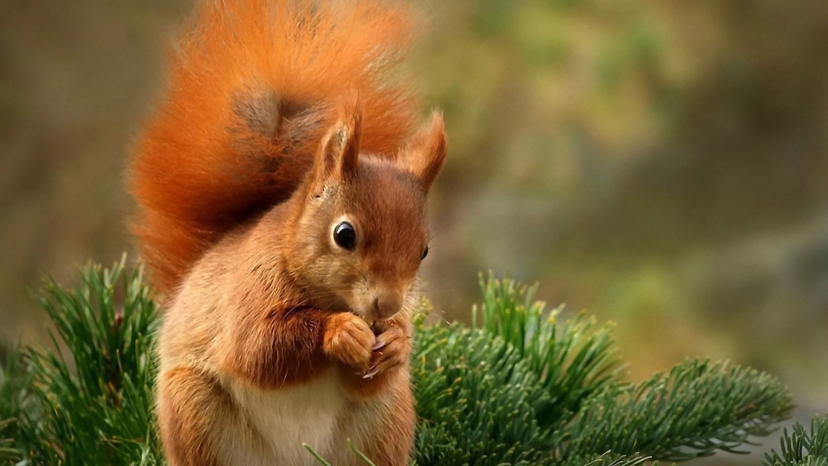 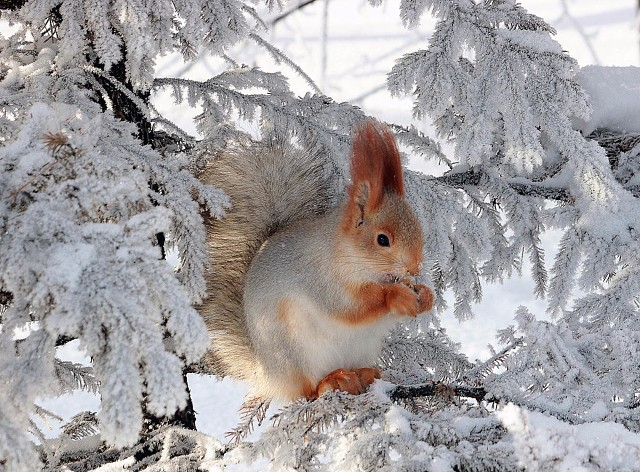 МЕДВЕДЬ
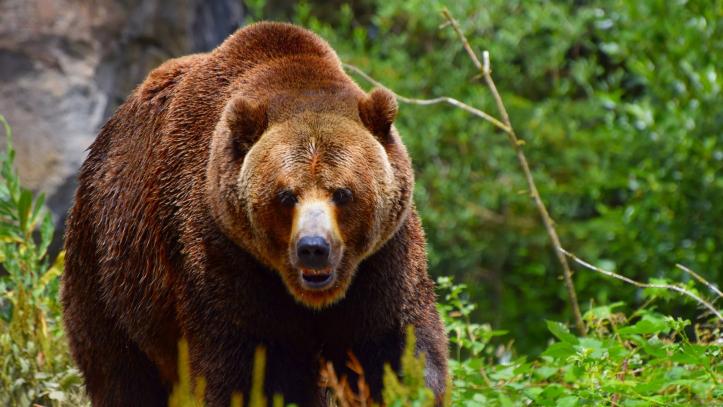 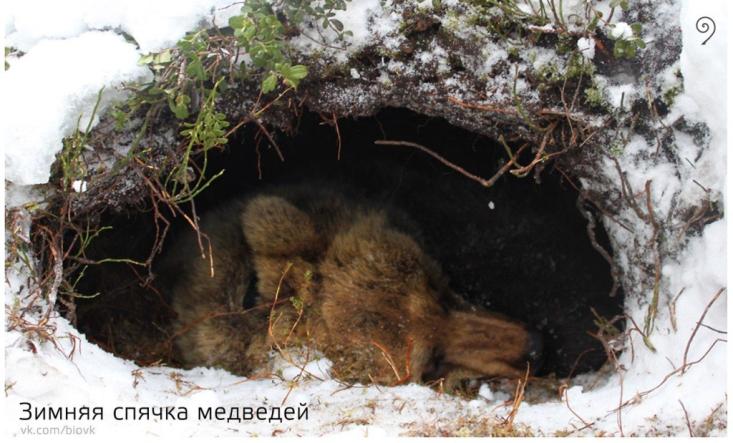 ЛИСА
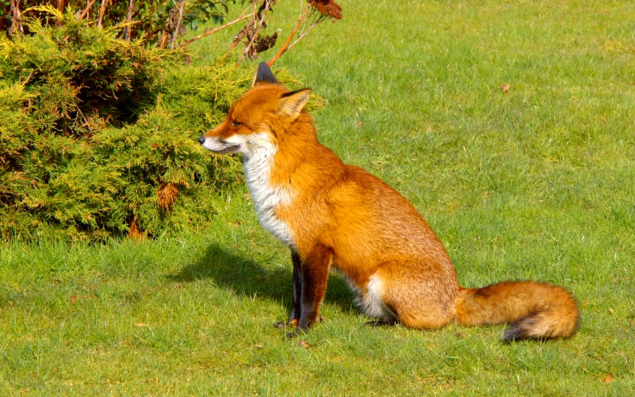 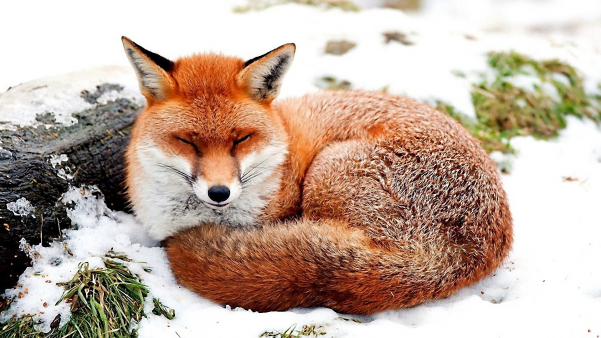 ВОЛК
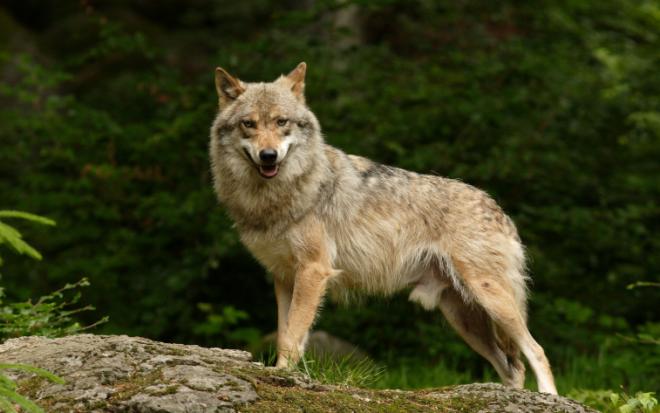 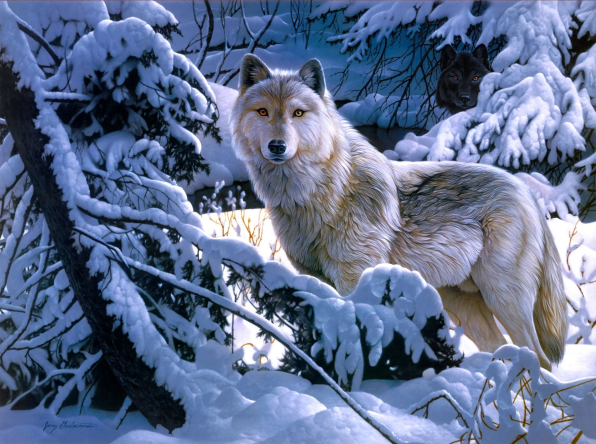